OXI – SỰ CHÁY (Phần 2)
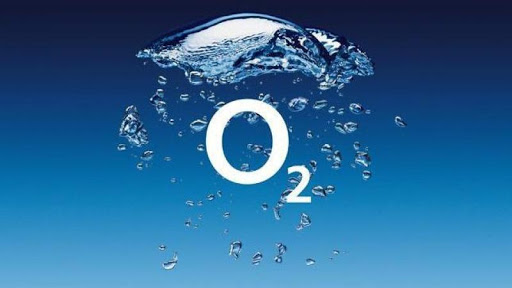 Oxit
Tính chất của oxi
Oxi – sự cháy
Oxi
Điều chế oxi
Ứng dụng của oxi
Phân loại phản ứng
KHHH: O
CTPT: O2
M: 16 đvC
VẤN ĐỀ 2: TÍNH CHẤT CỦA OXI
O2
KL
TCVL
TCHH
PK
HC
Trạng thái
toS
Màu
Mùi, vị
VẤN ĐỀ 3: ĐIỀU CHẾ OXI – PHÂN LOẠI PHẢN ỨNG
https://www.youtube.com/watch?v=3dJCRvl4d1I
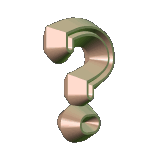 Khi thu khí oxi bằng cách đẩy không khí, ta phải để ống nghiệm (hoặc lọ thu khí) như thế nào?        Vì sao ?
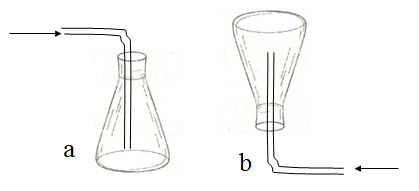 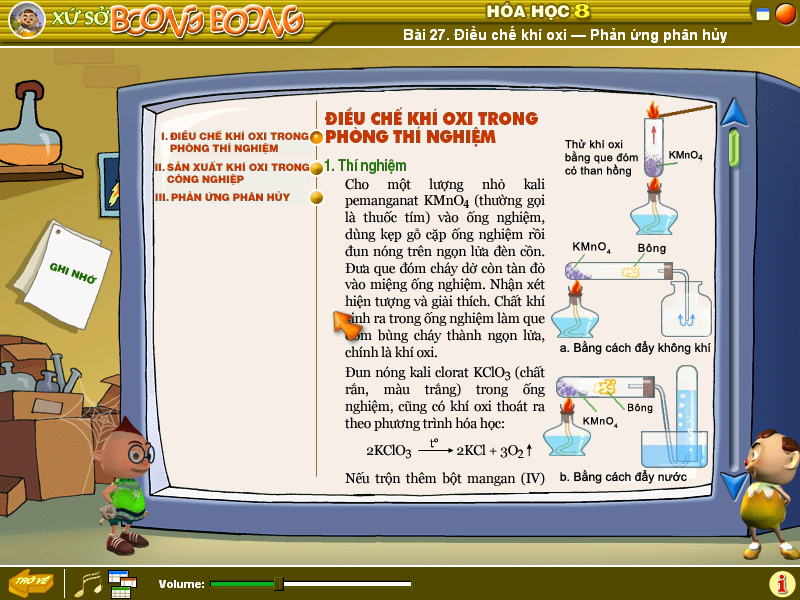 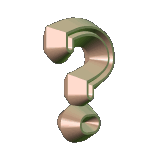 Vì sao ta có thể thu khí oxi         bằng cách đẩy nước?
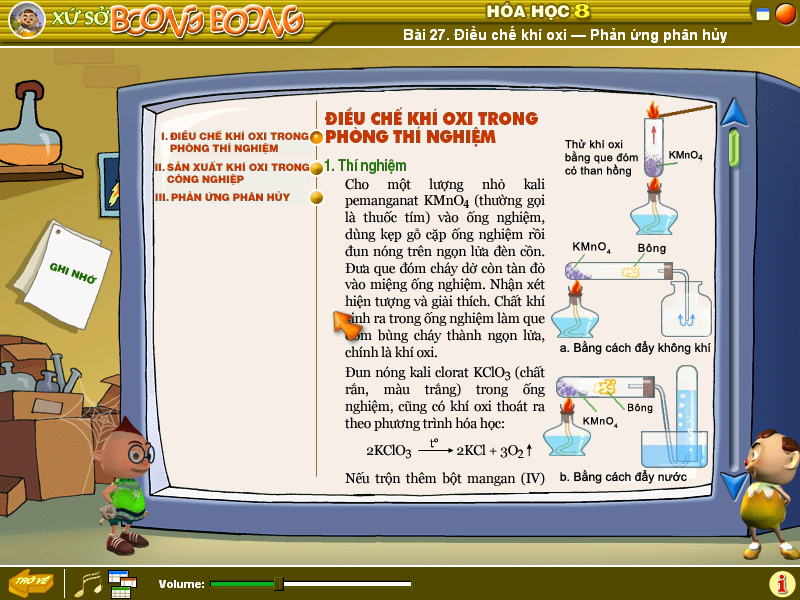 VẤN ĐỀ 3: ĐIỀU CHẾ OXI – PHÂN LOẠI PHẢN ỨNG
✍️
I. Điều chế:
1/ Thí nghiệm:
(Thuốc tím)
a/ Với KMnO4:
t0
K2MnO4  +  MnO2 +  O2
PTHH:
KMnO4
2
b/ Với KClO3 : (Kali clorat)
t0
2KClO3                  2KCl      +     3O2
2/ Kết luận:
Trong phòng thí nghiệm:
- Khí oxi được điều chế bằng cách đun nóng các hợp chất giàu oxi và dễ bị phân huỷ ở nhiệt độ cao như KMnO4 và KClO3.
- Khí oxi được thu bằng 2 cách : Đẩy không khí và đẩy nước
KMnO4
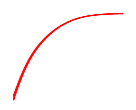 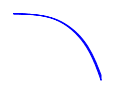 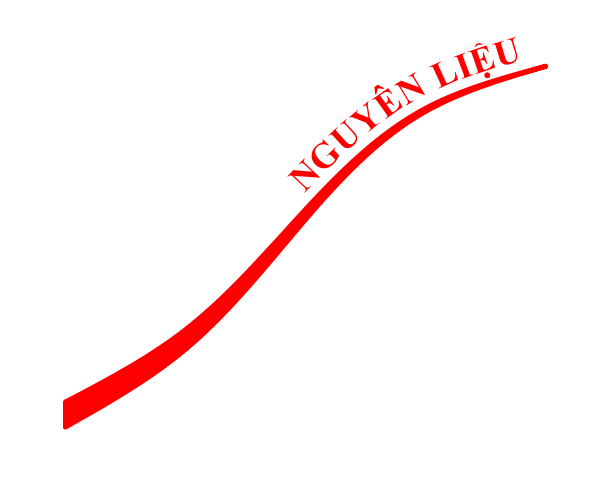 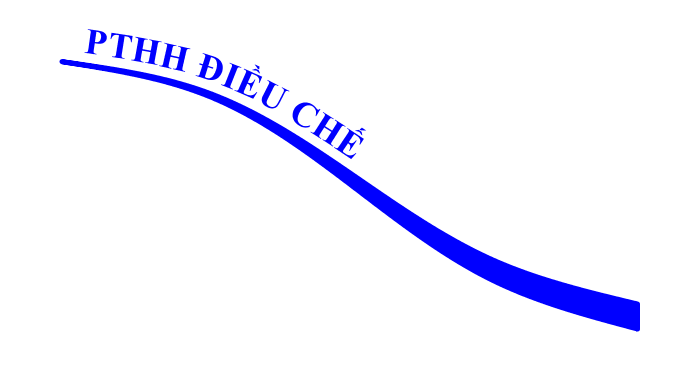 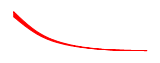 KClO3....
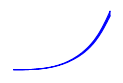 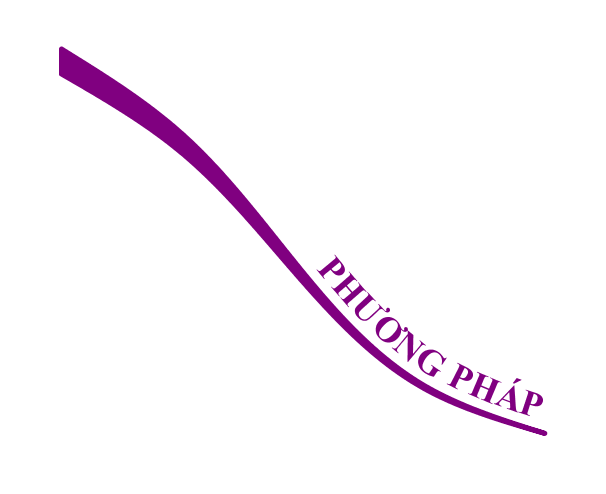 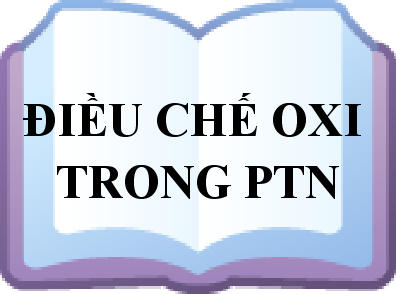 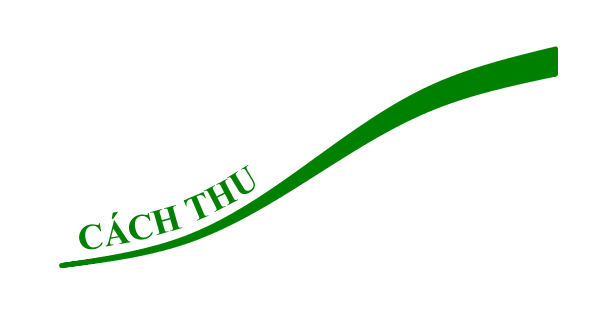 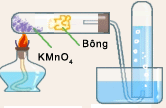 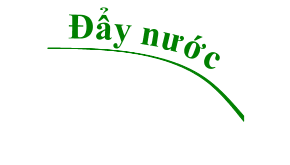 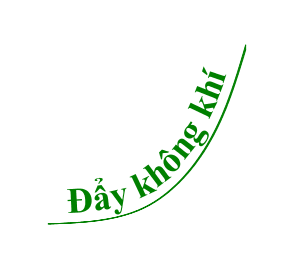 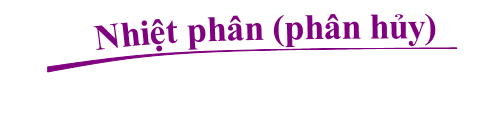 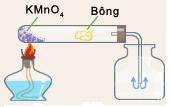 II. ỨNG DỤNG CỦA OXI
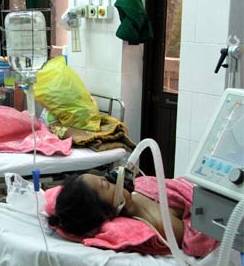 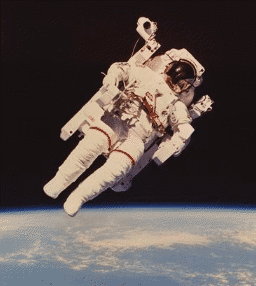 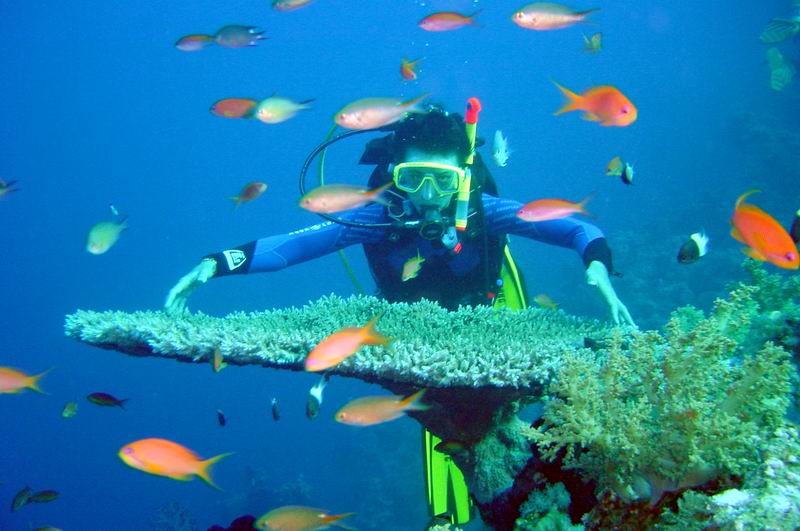 Oxi dùng cho sự hô hấp
II. ỨNG DỤNG CỦA OXI
Oxi dùng cho
 sự đốt nhiên liệu
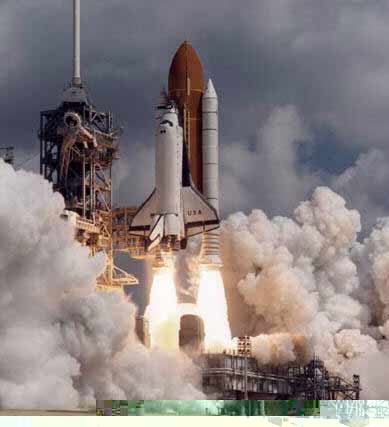 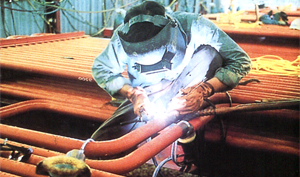 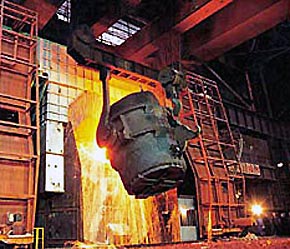 Lò luyện gang dùng không khí giàu oxi
Đèn xì oxi - Axetylen
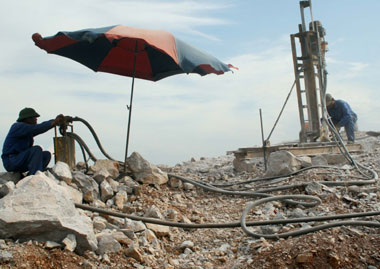 Phá đá bằng hỗn hợp nổ chứa oxi lỏng.
Oxi lỏng dùng đốt nhiên liệu cho tên lửa và tàu vũ trụ
t0
b. 2KMnO4             K2MnO4  +  MnO2   + O2
t0
c.  CaCO3               CaO + CO2
t0
a.  2KClO3              2KCl +     3O2
* Trả lời câu hỏi:
Hãy điền vào chỗ trống trong các cột ứng với các phản ứng sau:
1
2
1
3
1
2
t0
CO2
d. C   +  O2
2
1
t0
e. 4Na   +  O2
1
2
2Na2O
VẤN ĐỀ 3: ĐIỀU CHẾ OXI – PHÂN LOẠI PHẢN ỨNG
✍️
III. Phân loại phản ứng:
1. Phản ứng phân huỷ là phản ứng hoá học trong đó một chất sinh ra hai hay nhiều chất.
2. Phản ứng hoá hợp là phản ứng hoá học trong đó có một chất mới được hình thành từ hai hay nhiều chat ban đầu.
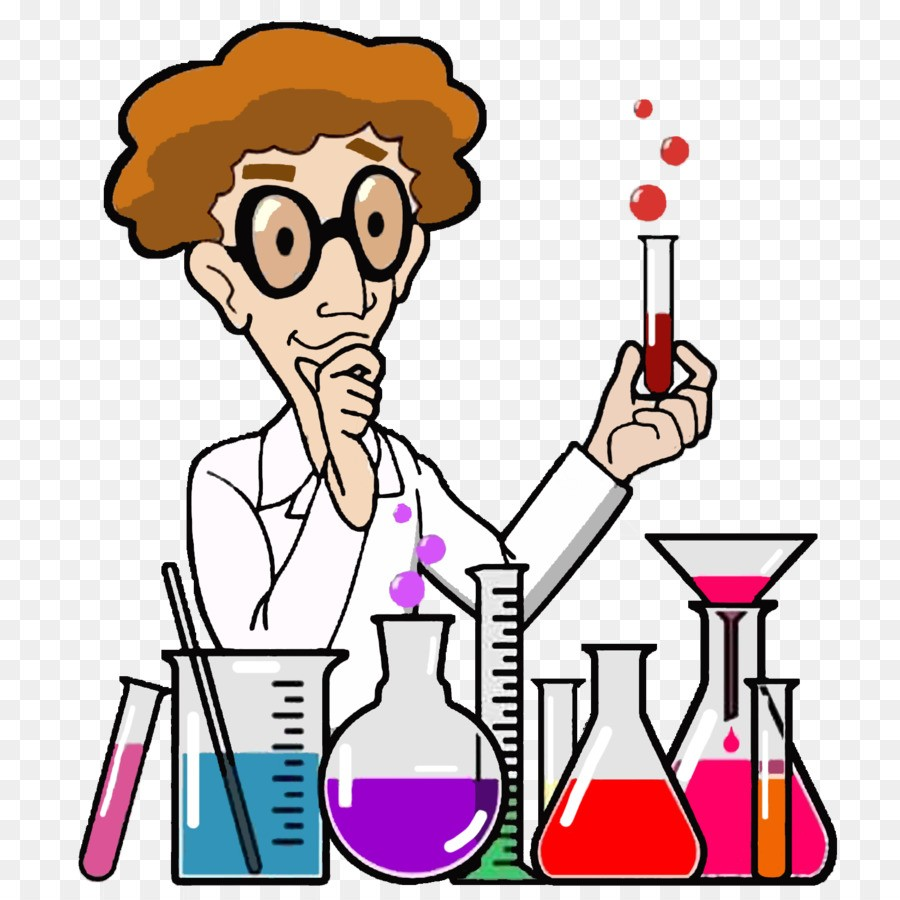